CSE 121 Lesson 9: Conditionals
Matt Wang
Spring 2024
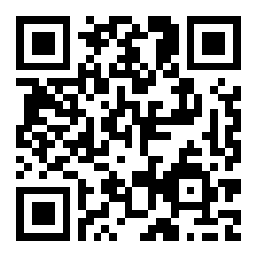 TAs:
sli.do #cse121-9
Today’s playlist:CSE 121 lecture beats 24sp
Announcements, Reminders
Creative Project 2 released, due Thursday May 2nd 
Note: uses Javadoc! 
R2 out yesterday, due Thursday May 2nd 
Note: this is the last time C0 is eligible for resubmission! 
Mid-Quarter Formative Feedback with Ken Yasuhara for part of class on Wednesday, May 1st 
IPL tips!
Lesson 9 - Spring 2024
2
(PCM) Conditionals (1/4)
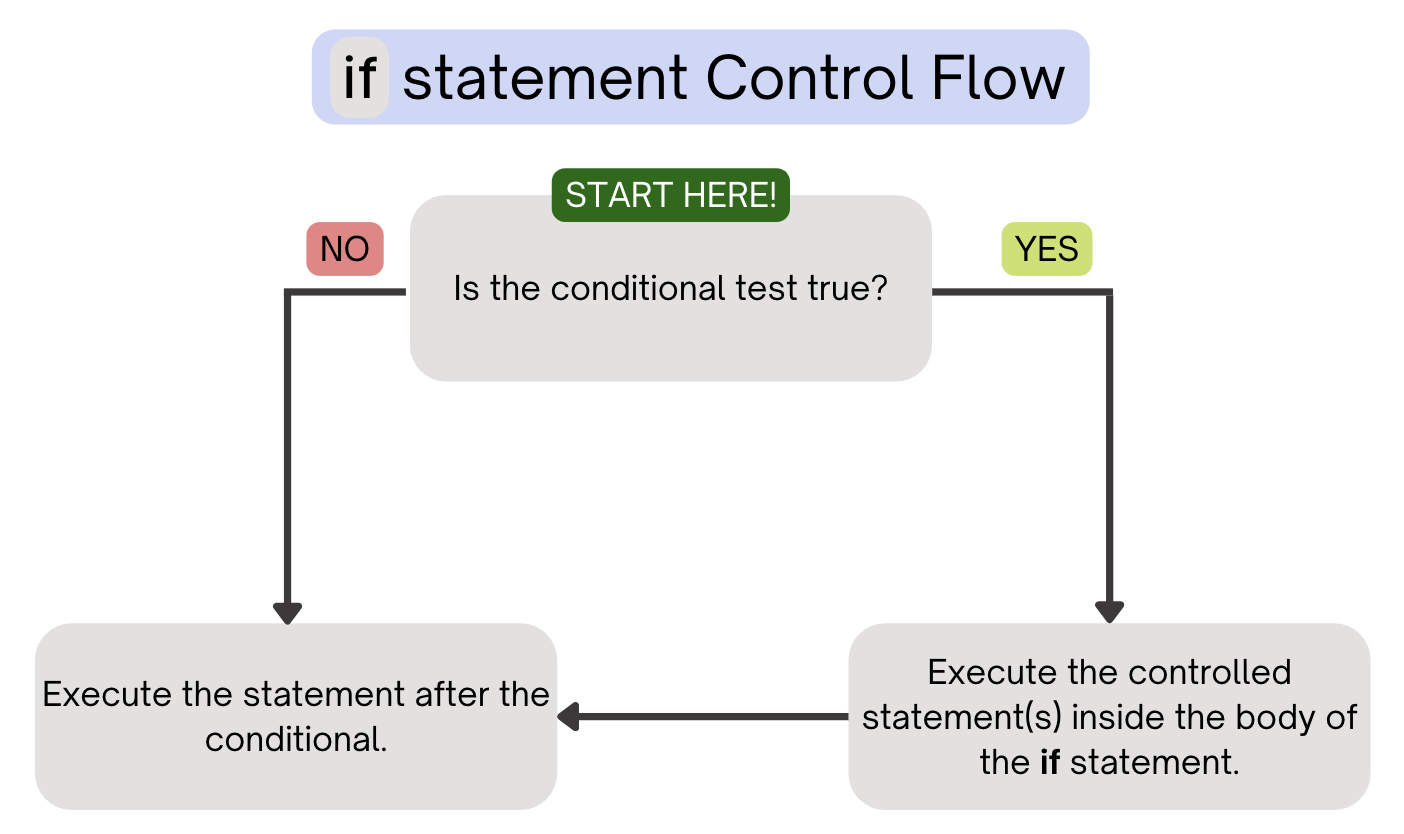 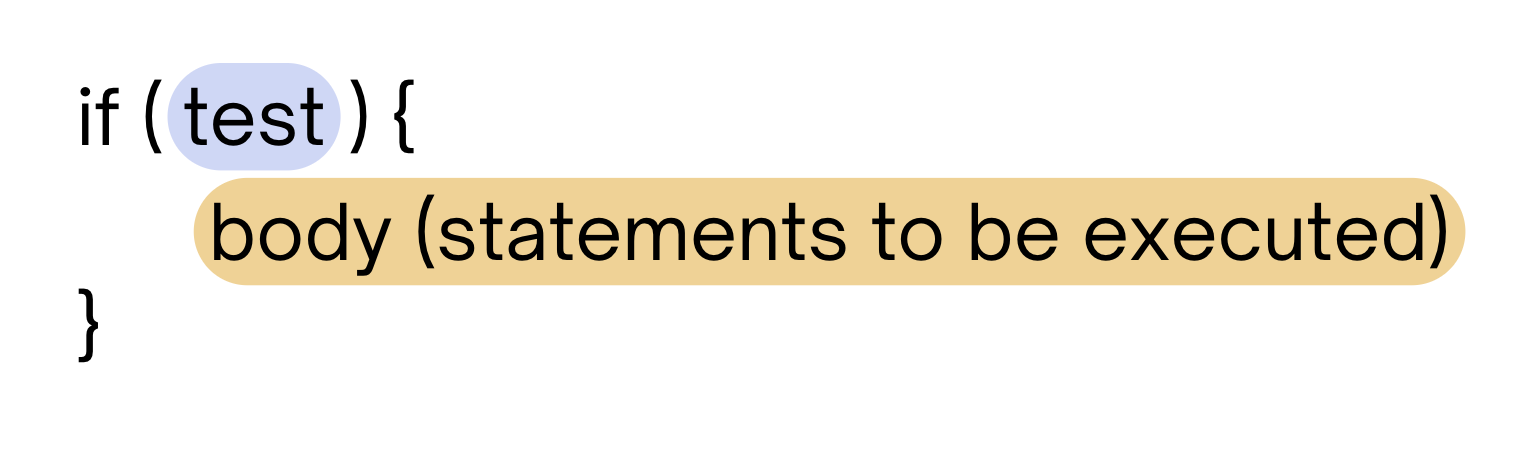 Executes a block of statements if and only if the test is true
Lesson 9 - Spring 2024
3
(PCM) Conditionals (2/4)
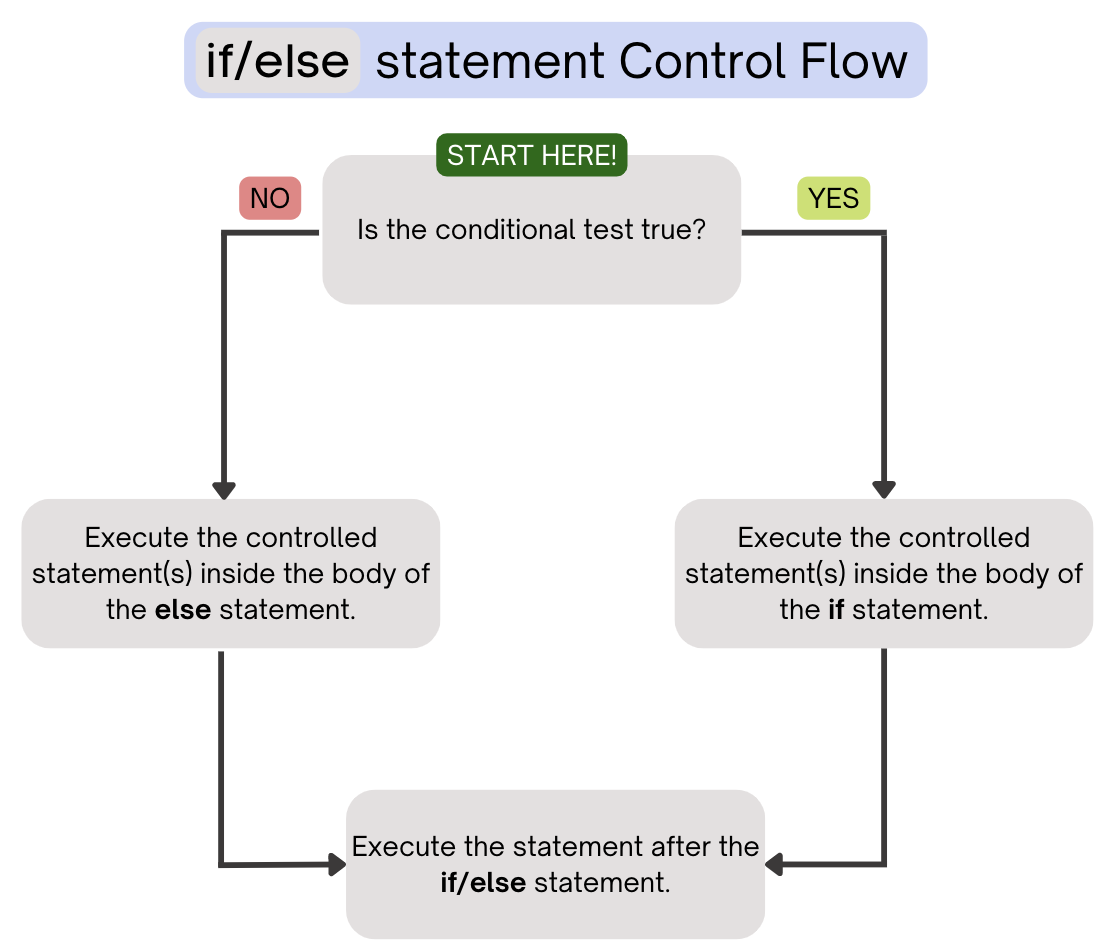 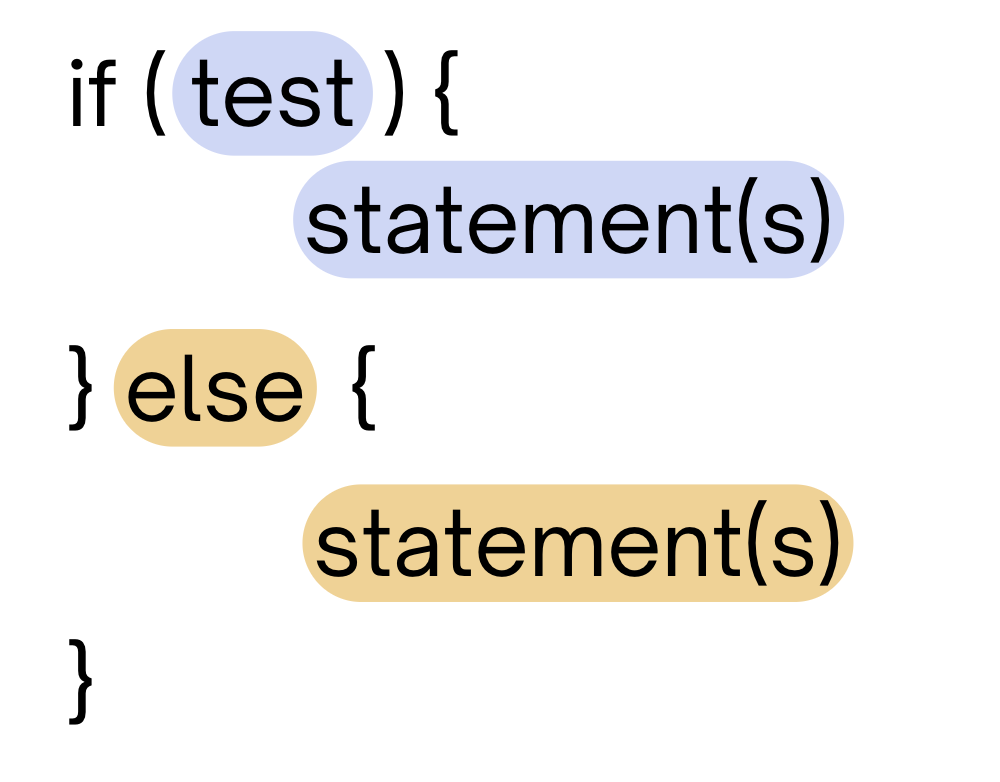 If the test is true: execute block of statements
If not, execute other block of statements
Lesson 9 - Spring 2024
4
(PCM) Conditionals (3/4)
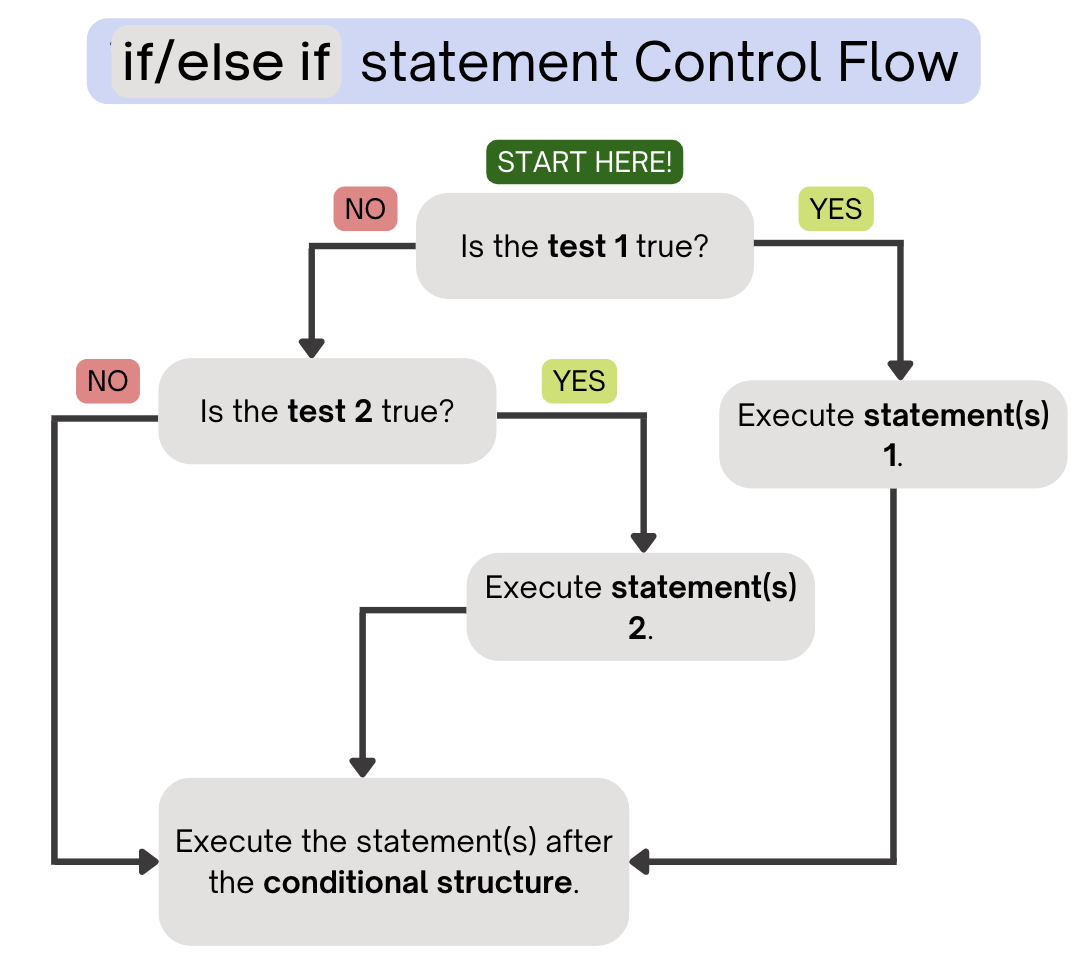 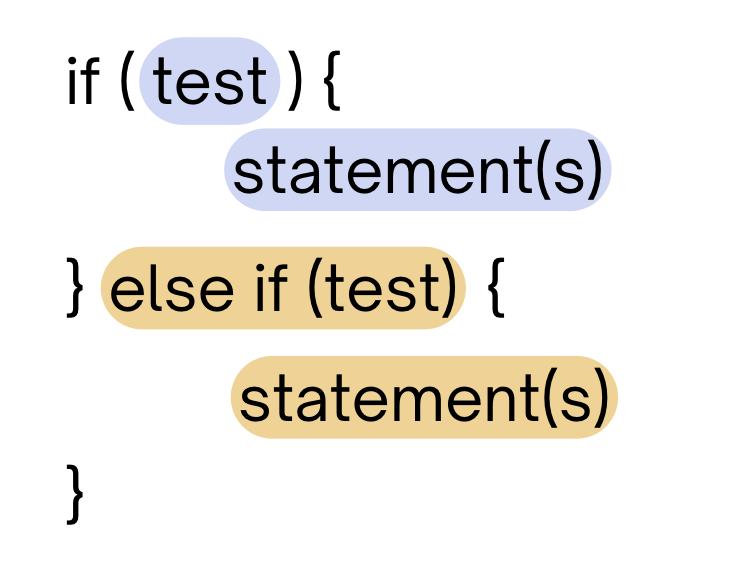 If the first test is true, execute that block
If not, proceed to the next test, and repeat
If none were true, don’t execute any blocks
Lesson 9 - Spring 2024
5
(PCM) Conditionals (4/4)
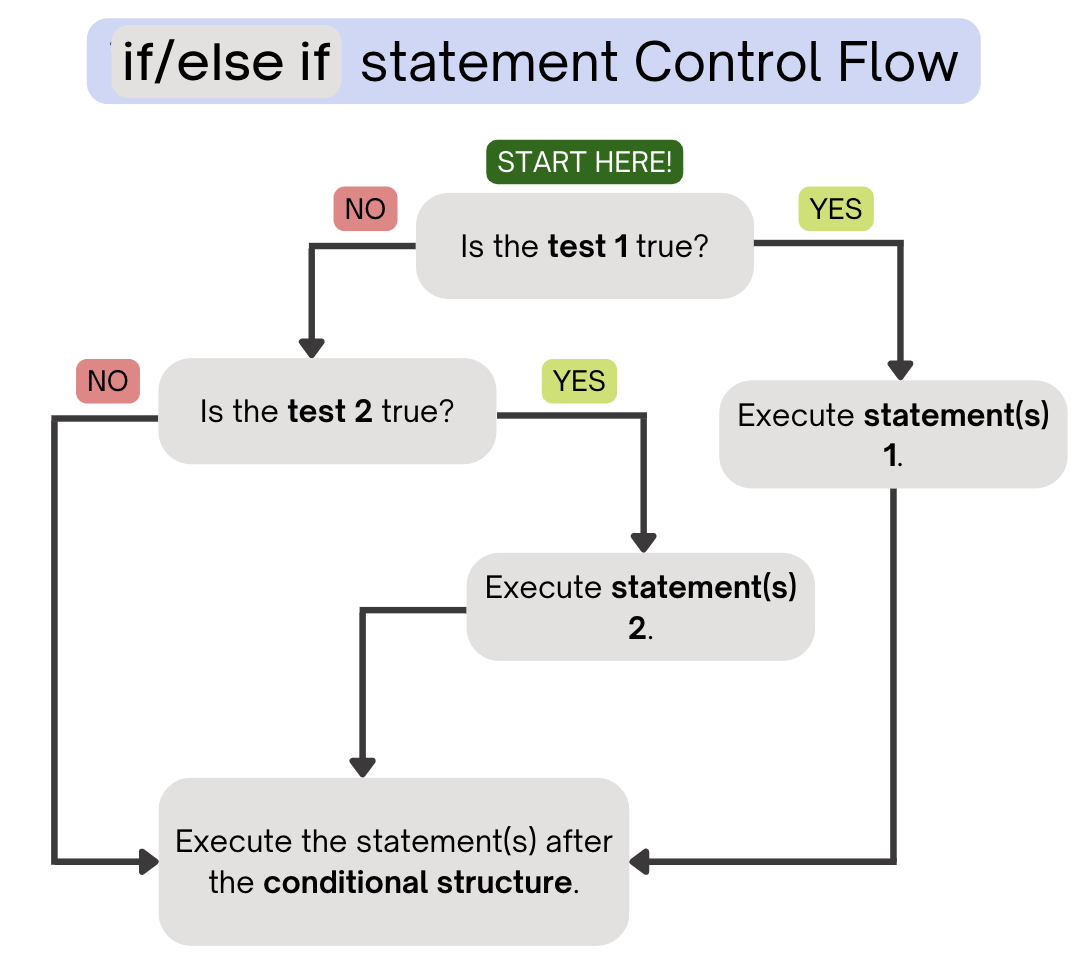 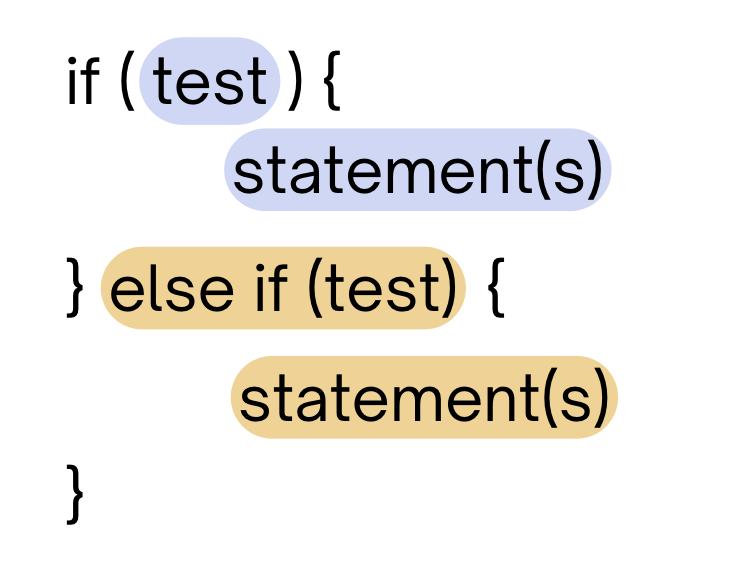 With a large if-else-if-else chain,
if there is an ending else, exactly one block will execute
if there is no ending else, zero or one blocks will execute
Lesson 9 - Spring 2024
6
public static void main(String[] args) {
  for (int i = 1; i <= 3; i++) {
    System.out.print(mystery(i));
  }
}

public static String mystery(int n) {
  if (n % 2 == 1) {
    return "odd ";
  } else if (n == 1) {
    return "one ";
  }
  return "even ";
}
What does this program output?
A. odd even odd
B. one even odd
C. one even even
D. even even even
Lesson 9 - Spring 2024
7
public static void main(String[] args) {
  for (int i = 1; i <= 3; i++) {
    System.out.print(mystery(i));
  }
}

public static String mystery(int n) {
  if (n % 2 == 1) {
    return "odd ";
  } else if (n == 1) {
    return "one ";
  }
  return "even ";
}
This else if statement never runs!
Lesson 9 - Spring 2024
8
int a = 7;
int b = -1;
int c = 12;
if (a < b) {
  a *= 2;
} else if (b < a) {
  a /= 2;
} else {
  a = c;
}
if (c % 2 == 0) {
  c += 1;
}
if (b > 0) {
  b *= -1;
} else if (a < 0) {
  a *= -1;
}
System.out.print(a + " " + b + " " + c);
What is the output produced by executing this code?
A. 7 -1 12

B. -3 -1 13

C. 3 -1 13

D. 12 1 12

E. -14 1 13
Lesson 9 - Spring 2024
9
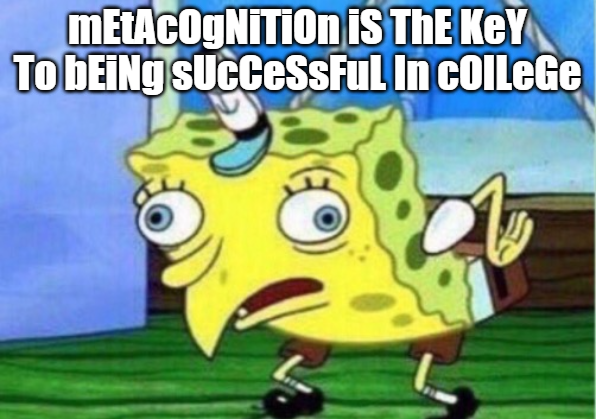 Lesson 9 - Spring 2024
10
Common Problem-Solving Strategies
Analogy – Is this similar to another problem you've seen?
Brainstorming – Consider steps to solve problem before jumping into code
Try to do an example "by hand"  outline steps
Solve sub-problems – Is there a smaller part of the problem to solve? 
Debugging – Does your solution behave correctly? 
What is it doing? 
What do you expect it to do? 
What area of your code controls that part of the output? 
Iterative Development – Can we start by solving a different problem that is easier?
Lesson 9 - Spring 2024
11
Common Problem-Solving Strategies
Analogy – Is this similar to another problem you've seen?
Brainstorming – Consider steps to solve problem before jumping into code
Try to do an example "by hand"  outline steps
Solve sub-problems – Is there a smaller part of the problem to solve? 
Debugging – Does your solution behave correctly? 
What is it doing? 
What do you expect it to do? 
What area of your code controls that part of the output? 
Iterative Development – Can we start by solving a different problem that is easier?
Lesson 9 - Spring 2024
12
Common Problem-Solving Strategies
Analogy – Is this similar to another problem you've seen?
Brainstorming – Consider steps to solve problem before jumping into code
Try to do an example "by hand"  outline steps
Solve sub-problems – Is there a smaller part of the problem to solve? 
Debugging – Does your solution behave correctly? 
What is it doing? 
What do you expect it to do? 
What area of your code controls that part of the output? 
Iterative Development – Can we start by solving a different problem that is easier?
Lesson 9 - Spring 2024
13
🍓🌮☕  Food for Thought  🥑🍱🧋
This week’s food for thought is:
one of matt’s favourite areas of computer science
less related to tech & society than the others…
also the most ambitious, so don’t stress about it – sit back, enjoy the ride :)
Lesson 9 - Spring 2024
14
Wouldn’t it be nice…
We’ve seen that some for loops go on forever:
for (;true;) {
}
for (int i = 0; i < 10; i--) {
  System.out.println(i);
}
Wouldn’t it be nice if Java (or “the compiler”) could catch this for us? I mean, the loop “obviously” never ends…
Lesson 9 - Spring 2024
15
The Halting Problem (1/2)
Benedict Cumberbatch showed that it’s impossible to generally solve this problem.
Regardless of:
how good (big, fast) your computer is
how good your algorithm is
what people come up with the future!
Given a Java program, it is impossible to always know if it eventually stops (or loops infinitely).
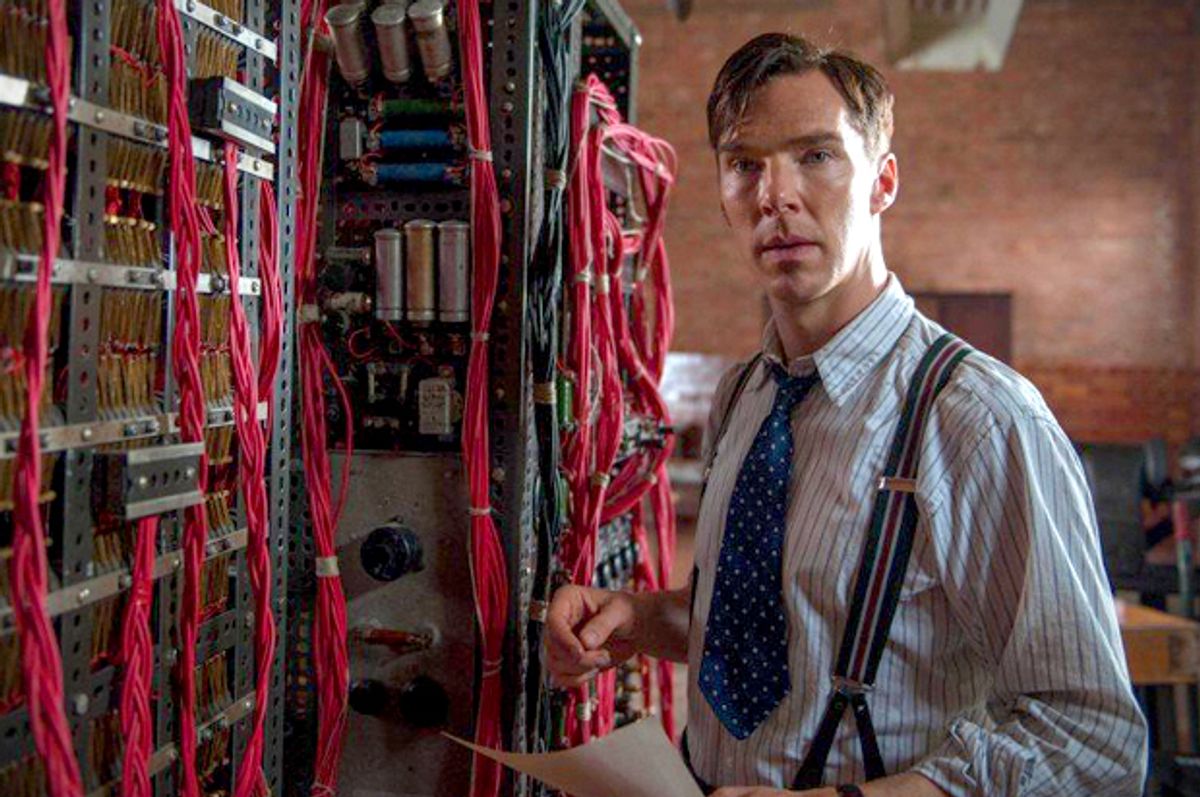 Lesson 9 - Spring 2024
16
The Halting Problem (2/2)
Benedict Cumberbatch  Alan Turing showed that it’s impossible to generally solve this problem.
Regardless of:
how good (big, fast) your computer is
how good your algorithm is
what people come up with the future!
Given a Java program, it is impossible to always know if it eventually stops (or loops infinitely).
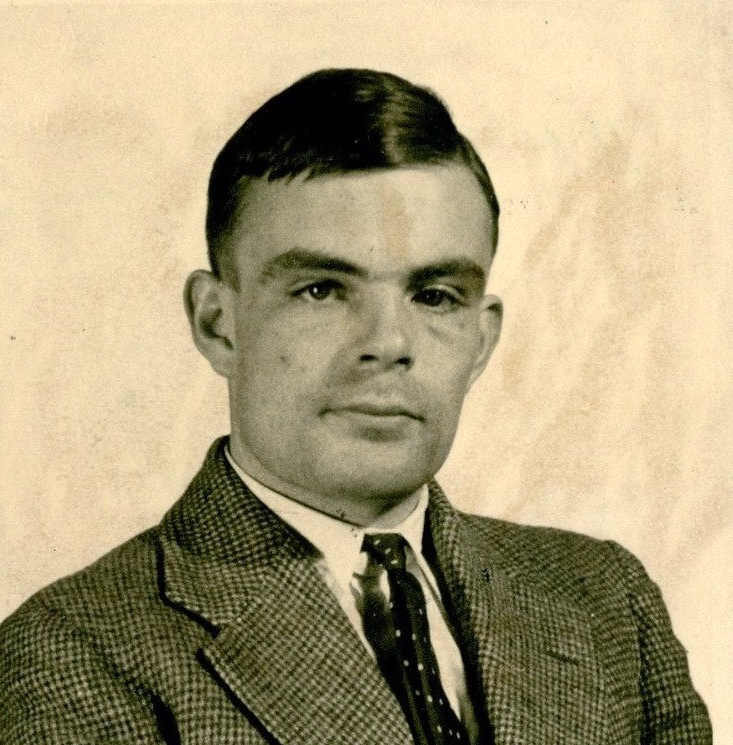 Alan Turing at 24 (1936). He had a storied (if also very tragic and short) life.
Lesson 9 - Spring 2024
17
Many, many problems are unsolvable.
I don’t mean “we currently don’t know how to solve them”.
I mean, “there is no algorithm that will ever solve them”.
Here are some related “undecidable” problems:
given a Java program, are all the types correct?
given a polynomial equation, does it have integer solution(s)?
given any Magic: The Gathering board, does either player have a guaranteed winning strategy?
Lesson 9 - Spring 2024
18
“This statement is false”
In fact, there’s an even more concerning result: there is at least one math statement that we can’t prove true or false.

What is that statement? It looks something like…
“This statement is false”.
Lesson 9 - Spring 2024
19
In search of perfection
Even though we know it’s “impossible”, we still:
try avoiding infinite loops
type-check our Java programs
play Magic: The Gathering (?)
try to prove things in (and do) math!
Lesson 9 - Spring 2024
20
Dessert for Thought!
I argue there are two takeaways:
Don’t let perfection be the enemy of the good!
applies to you in CSE 121 and as a programmer :)
fundamental basis of much of computer science
Like thinking about these sorts of problems? This is also computer science! (not all CS is just coding…) See: CSE 311, CSE 417/431
Lesson 9 - Spring 2024
21